Commission Communale 
de l’Accueil (CCA) n°1
7 septembre 2020
Importance de l’Accueil Temps Libre dans la vie d’un enfant
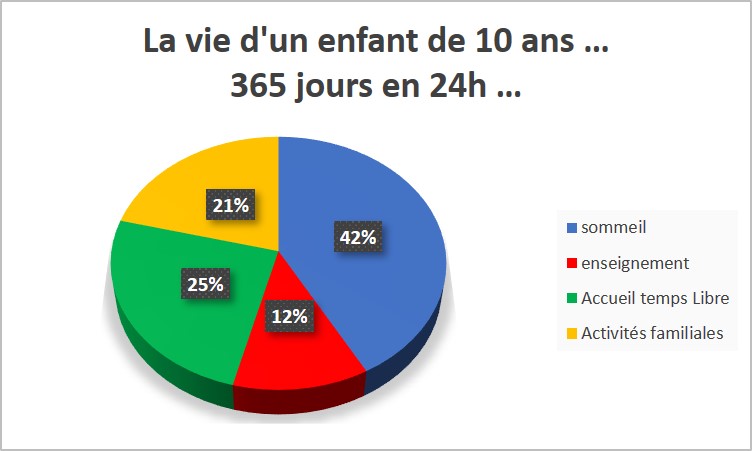 Ordre du jour
Etat des lieux (EdL)
Méthodologie
Présentation des résultats **
Analyse des besoins
Méthodologie
Présentation des résultats *
Programme CLE (=actions du service de 2020 à 2025)
Proposition de méthodologie
Première actions concrètes à valider
Divers
Etat des lieux (EdL)
Méthodologie
Envoi et rappel par mail à tous les opérateurs d’accueil
Encodage et demande de correction (si nécessaire)
Contact avec les opérateurs ATL (qui dépendent du Décret)

Présentation des résultats
Nombre de page
Contenus sollicités
Photographie de l’ATL *1

* = voir Powerpoint spécifique
Analyse des besoins
Définition
contenu défini par l’One/OEJAJ + avis de la CCA
questionnaires Enfants / Parents / Professionnels

Méthodologie
Avant Covid-19
Rencontre avec les familles lors des primes de naissance 2019 et lors consultations One
Rencontre et consultation des accueillants extrascolaires
Réponse aux interpellations des parents par mail / téléphone
Analyse des besoins
Méthodologie

En raison du Covid-19
et contrairement aux années antérieures: pas de rencontre avec les professionnels / parents, pas d’animation dans les classes
seuls les questionnaires en ligne ont pu être menés 
en ligne sur le site communal de mi-mai au 30 juin 2020
en ligne sur le site des écoles (et/ou)
envoyés directement par la coordination ATL aux professionnels ou par la direction des écoles aux parents/enfants (et/ou)
Analyse des besoins
Présentation des résultats 
Conclusion (2 pages) des 3 Powerpoints reçus le 14 août 2020
Graphiques *³
Nombre de page / nombre de réponse reçue aux questionnaires Enfants / Parents / Professionnels 

Eléments à retenir
…
Programme CLE
Définition
Actions du service de 2020 à 2025
Actions déclinées en plan d’actions annuel
Actions à inscrire dans le PST

Proposition de méthodologie
Au vu du Covid-19 : vidéoconférence
Testing de l’outil « teams » préalablement
Toutes les données complètes sont (choix)
consultables sur simple demande
envoyées à tous les opérateurs d’accueil 
envoyées uniquement à …
… à définir …
Programme CLE
Proposition de méthodologie (suite)
Récolte des avis / remarques / questions avant la prochaine réunion afin orienter la discussion vers les points d’attention (conseil de l’One)
Proposition d’actions concrètes 2020-2025 par le service ATL

Eléments à retenir
Mots récapitulatifs de l’analyse des besoins du secteur
Programme CLE
Première actions concrètes à valider (plan d’actions 2020-2021)
Logo du secteur ATL
Affiche du secteur ATL
Communication via le site communal des opérateurs d’accueil
Communication sur les nouveaux outils grâce à l’outil de communication « latte »

Actions du service de 2020 à 2025
A définir ensemble lors de la prochaine réunion de CCA
Merci de votre attention.

Prochaine réunion prévue 
Le 21 septembre 2020